Незаметная опасность зимних забав
- переохлаждения и отморожения у детей
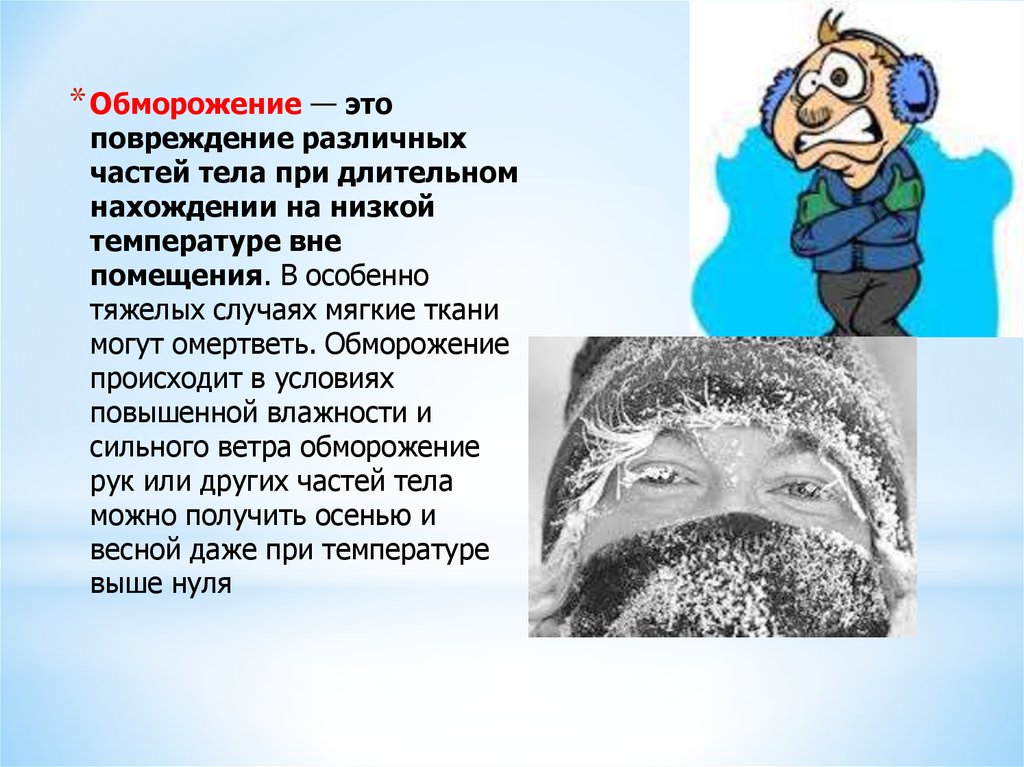 Отморожение – совокупность симптомов, проявляющихся некрозом и реактивным воспалением тканей.
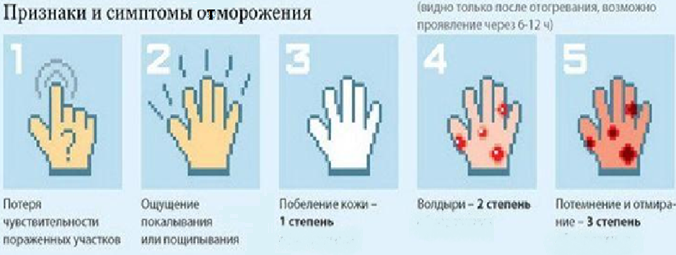 Общее переохлаждение (замерзание) – тяжелое состояние организма, начинается при снижении температуры тела ниже 340 ( ВСЕ замедляется: ритм сердца, дыхание; судороги, потеря сознания).

Тяжесть зависит от продолжительности воздействия холода и состояния организма
Первая помощь
- Устранить повреждающий фактор.
- Переодеть в сухую теплую одежду, дать горячее питье.
Согреть отмороженные части тела:
ВАЖНО: 
- согревание «изнутри»: обильное теплое питье, термоизолирующие повязки (слои бинта/ткани и ваты, термопакеты);
- согревание постепенно: теплые ванны с повышением температуры с 22-240С до 360С в течение 1-2 часов (на 50 в течение 20-30 минут); 
При необходимости – СЛР; устойчивое боковое положение.
Вызвать СМП!
НЕЛЬЗЯ!
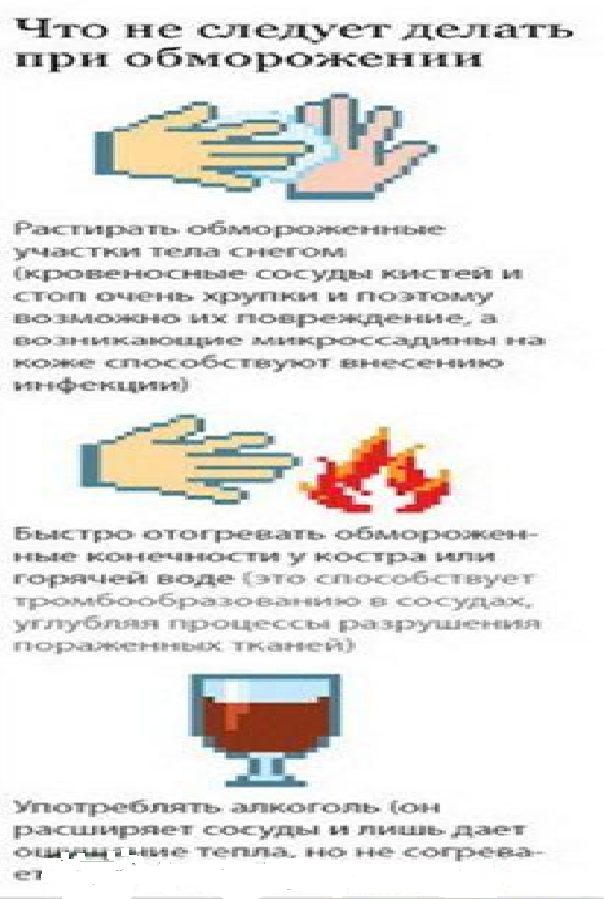 Растирать снегом!

Быстро отогревать: у костра или сразу в горячей воде!

Употреблять алкоголь!
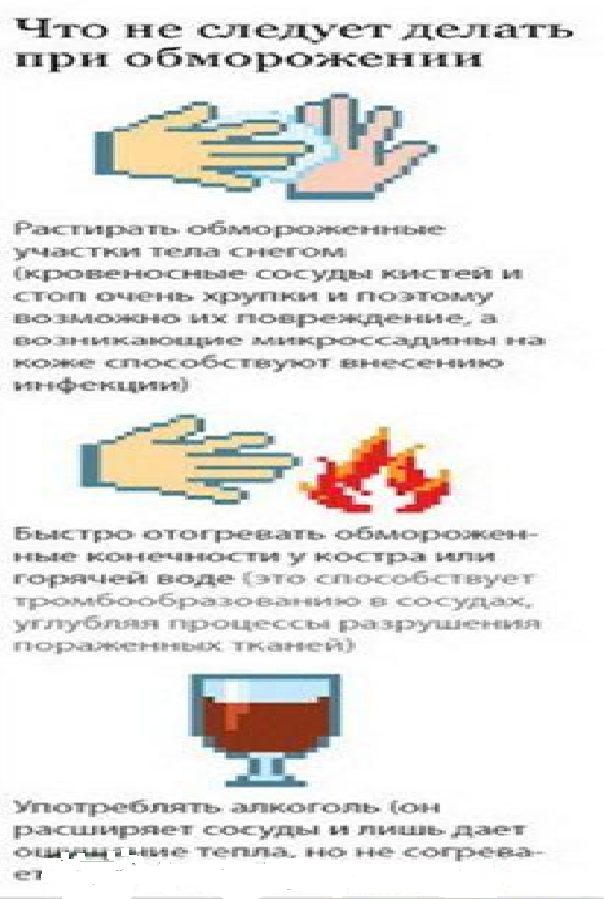 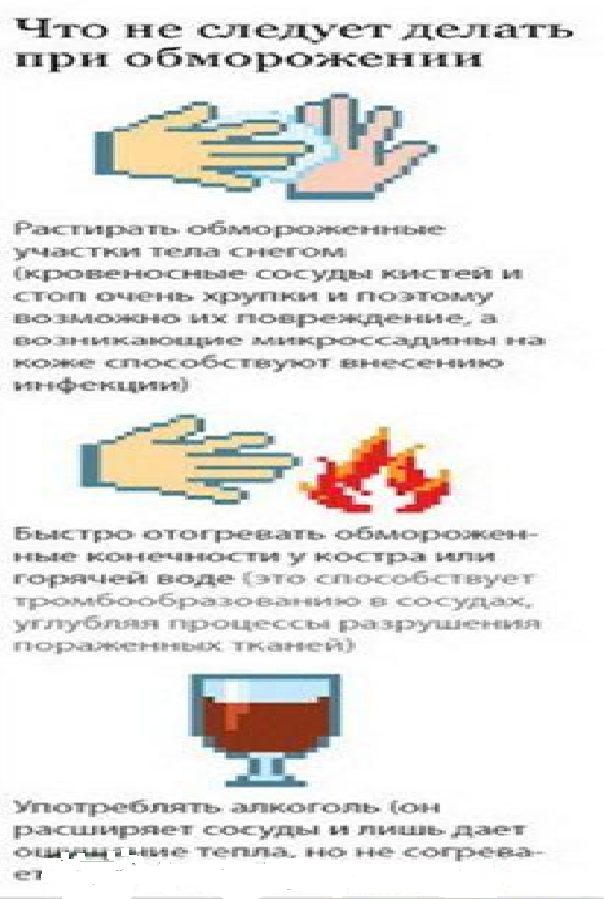